SWAN Library Presentation 

Reaching Everyone, Everywhere
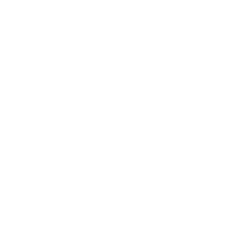 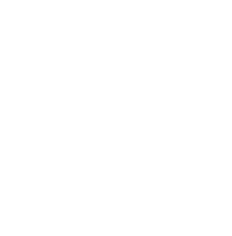 Your Bibliotheca Team
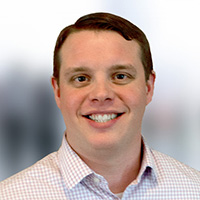 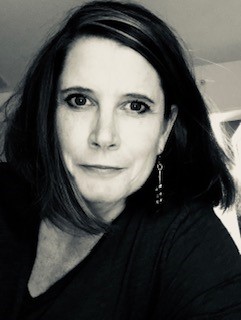 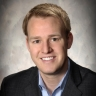 Kristi Sampson
Account Executive
Chicago, IL
Matt Bellamy
President of Americas
Minneapolis, MN
Mason Humphrey
VP of Sales, West
St Paul, MN
2
we work to make our beliefs reality by​ imagining and creating tools that​ pack a punch for libraries and patrons​
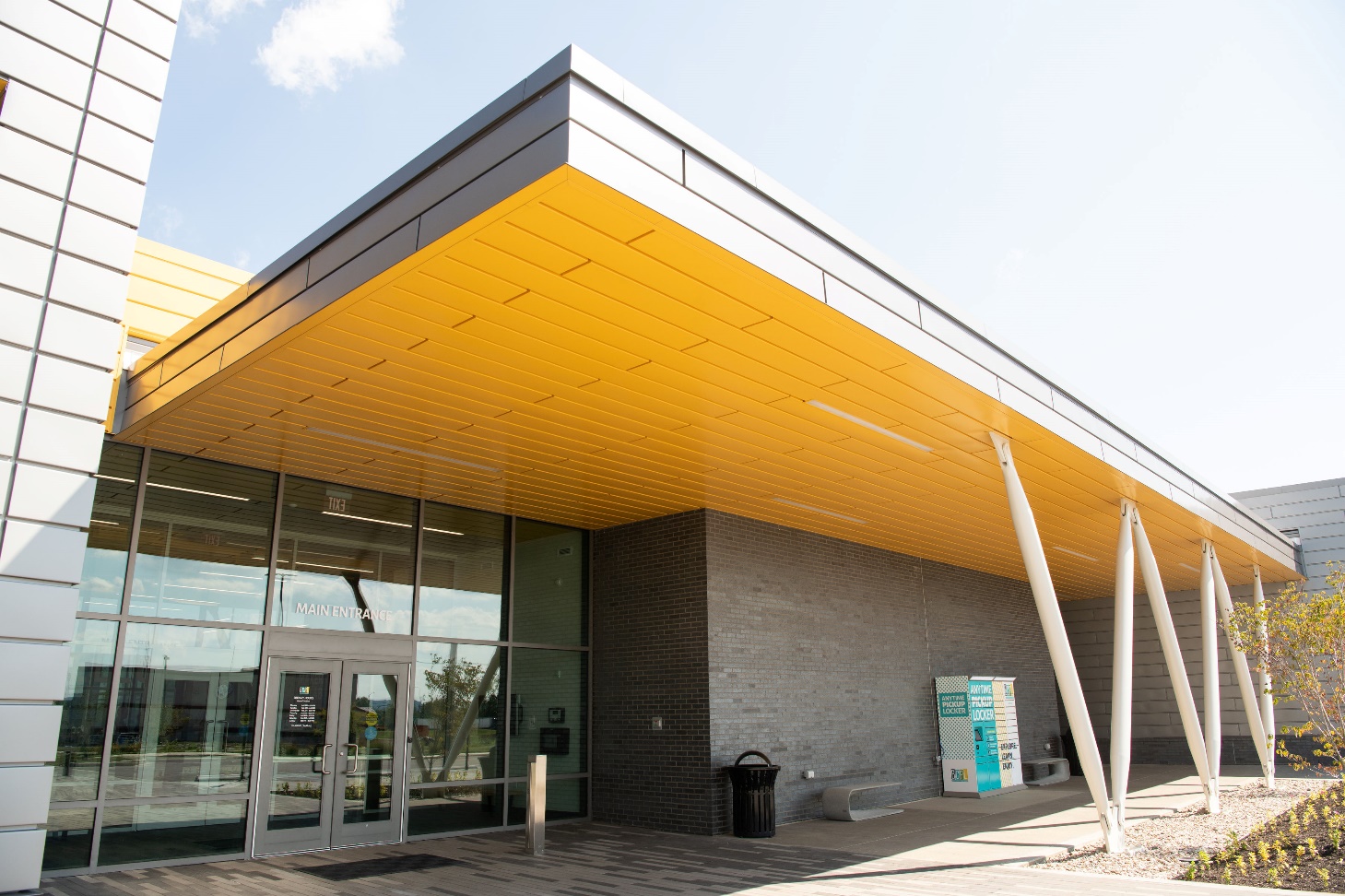 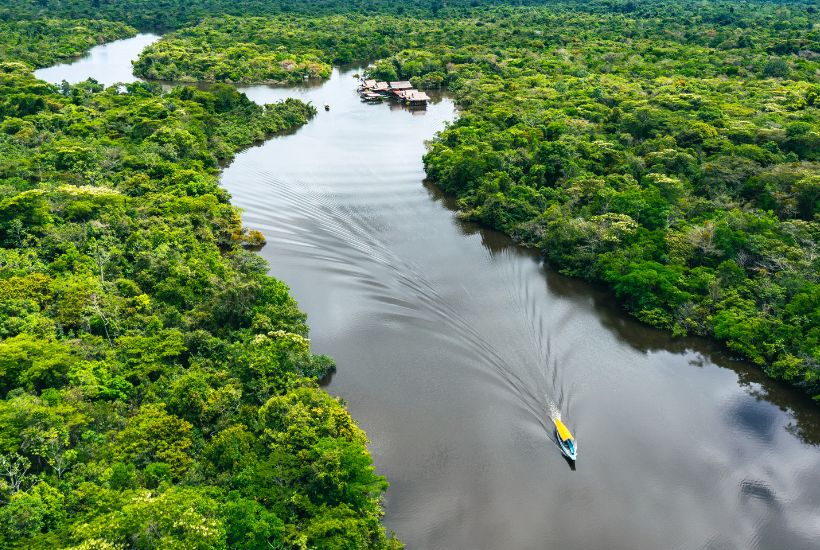 we serve 
libraries across the globe,​from enormous cities to rural outposts​and everything in-between​
we make 
physical and digital library experiences, both in-house and remote,​intuitive and culturally inclusive​​
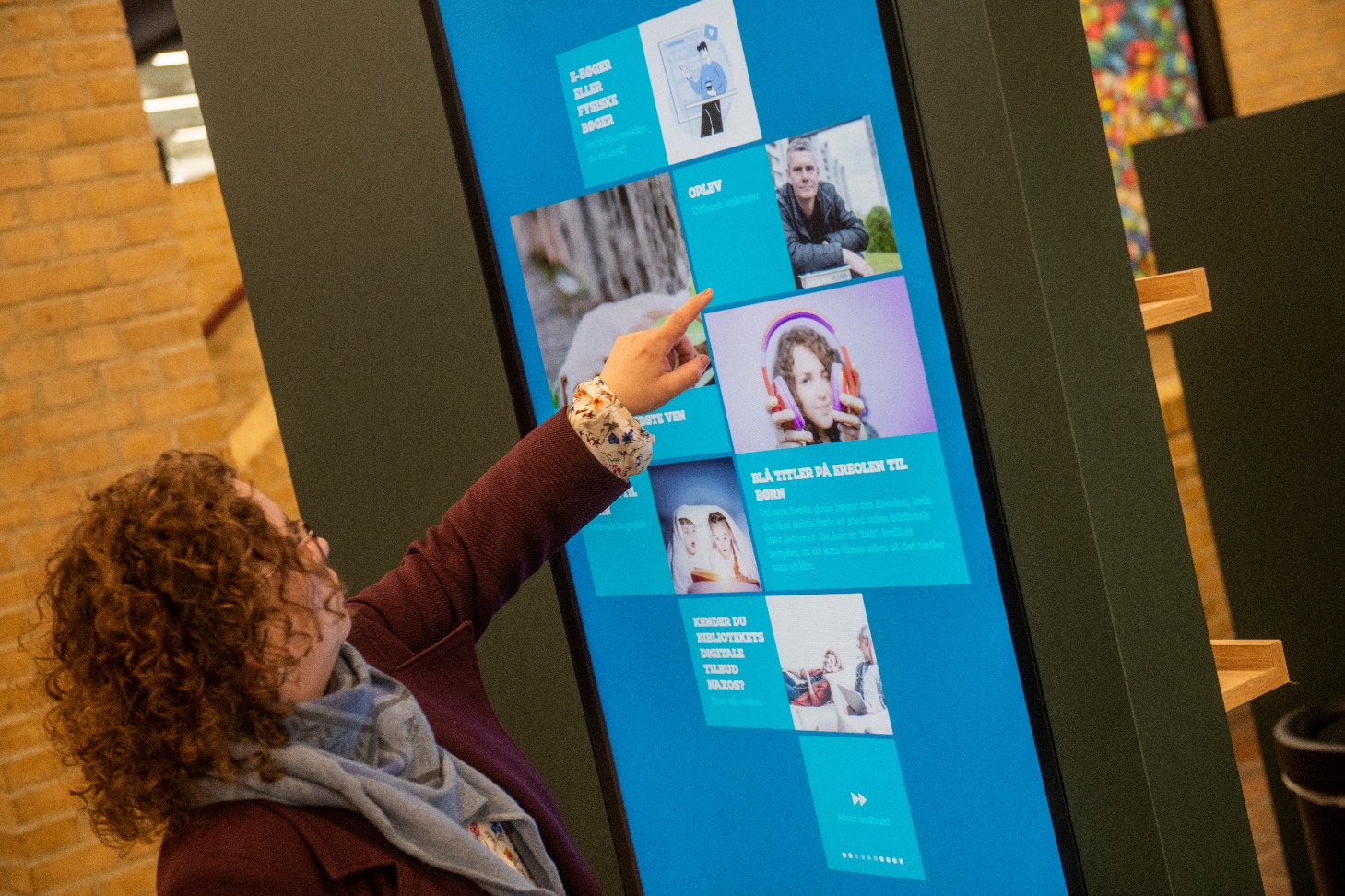 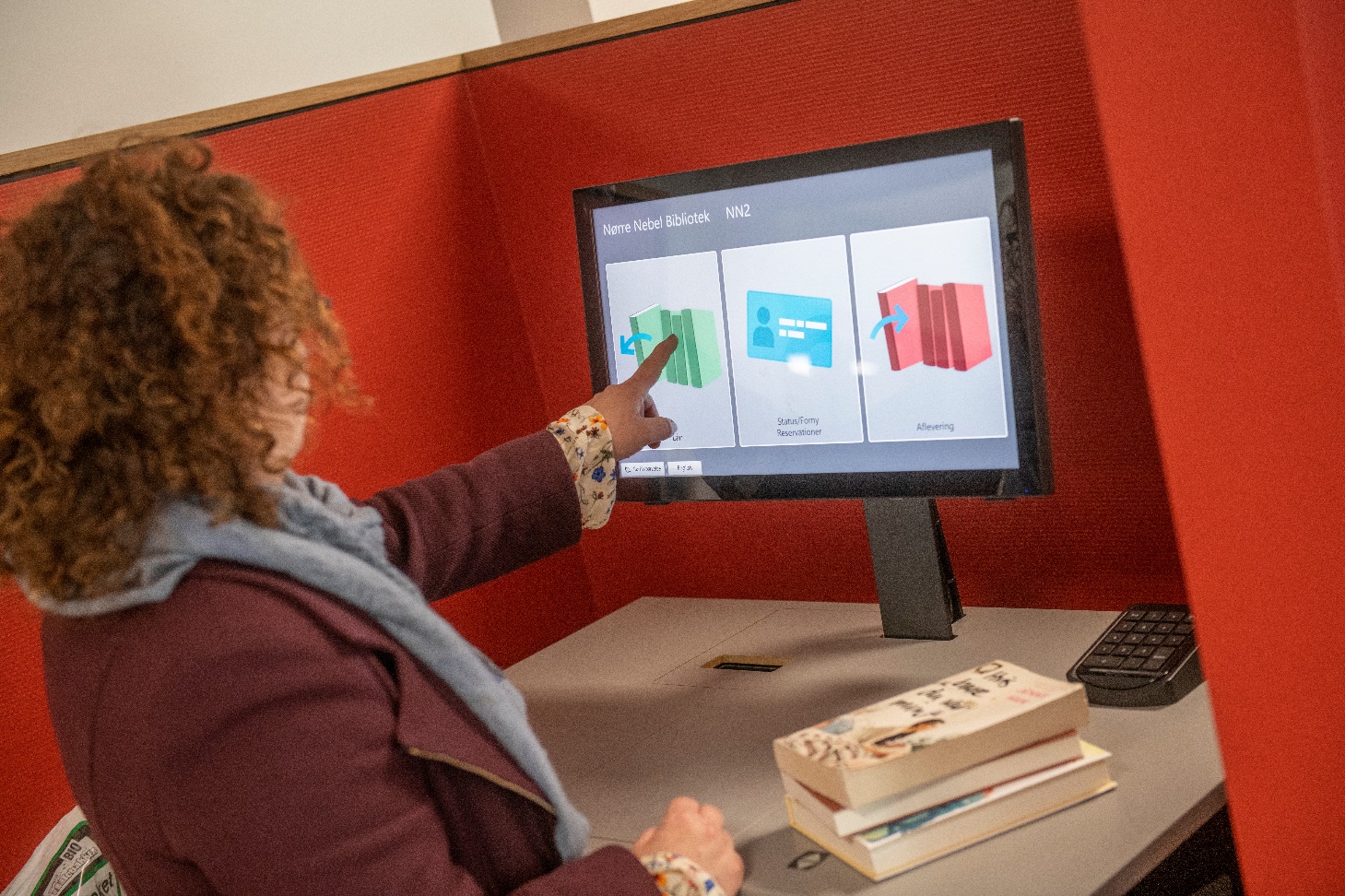 we stand for unparalleled equity,​ easy access for the marginalized,​privacy and freedom of information​​
we care about reducing energy consumption and accomplishing smaller, faster,​quieter, greener
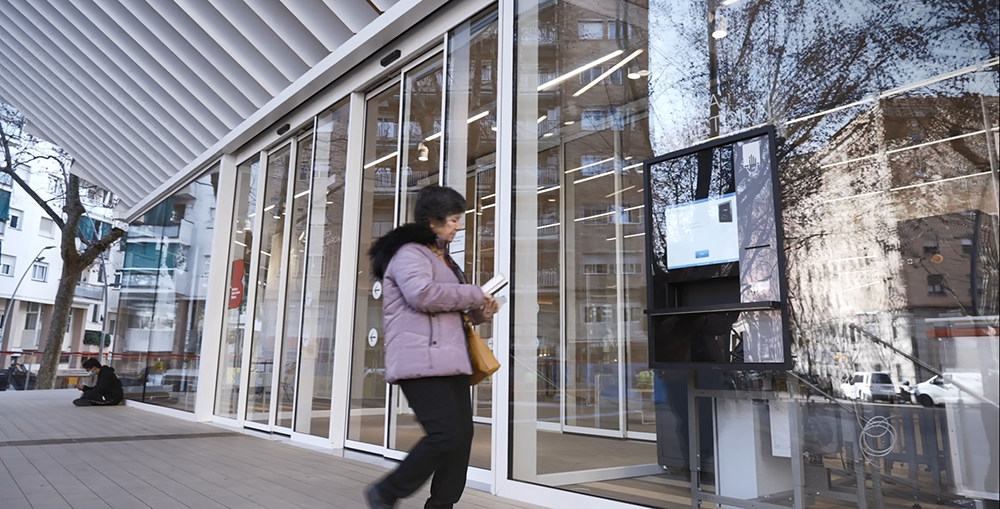 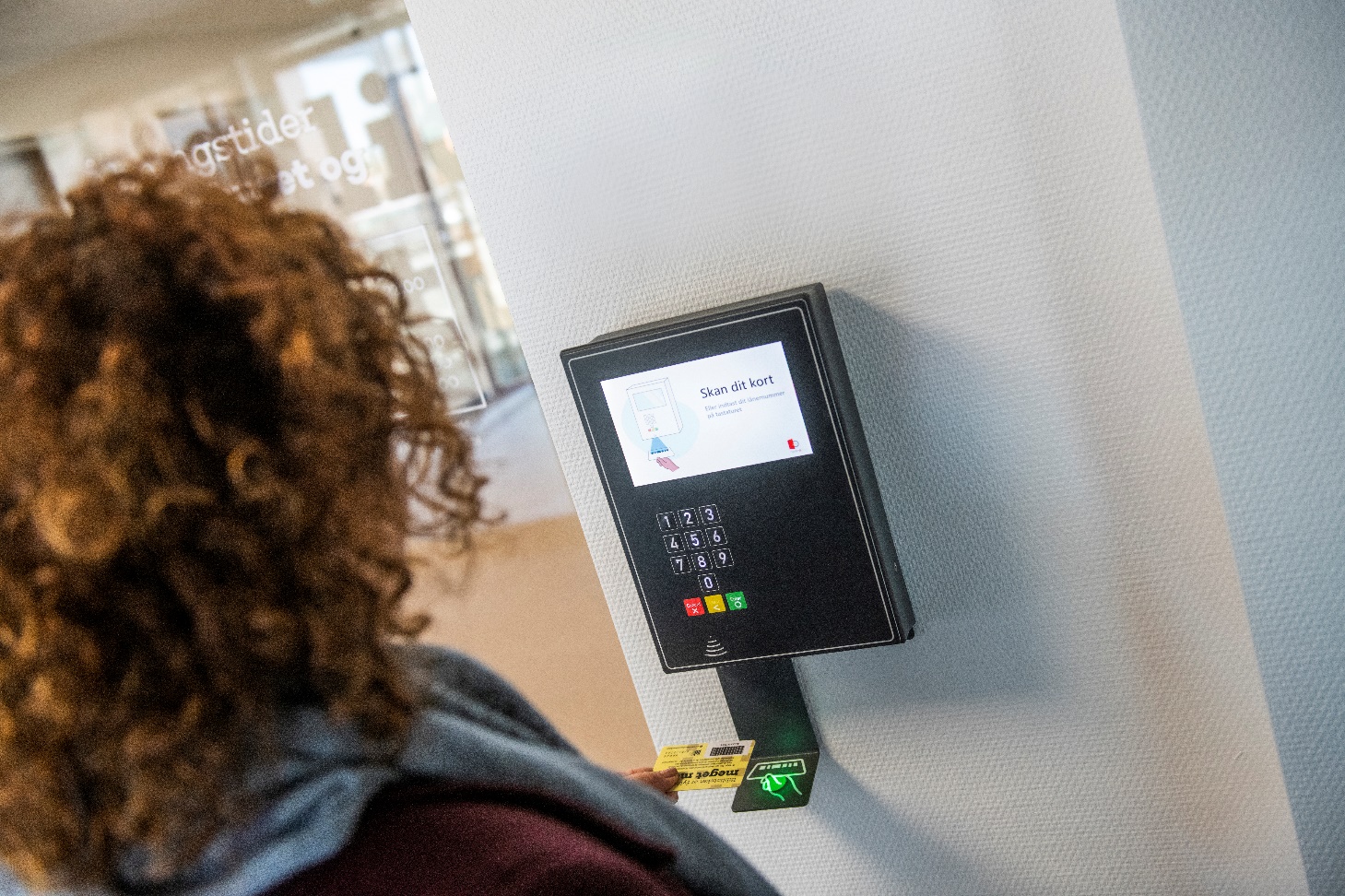 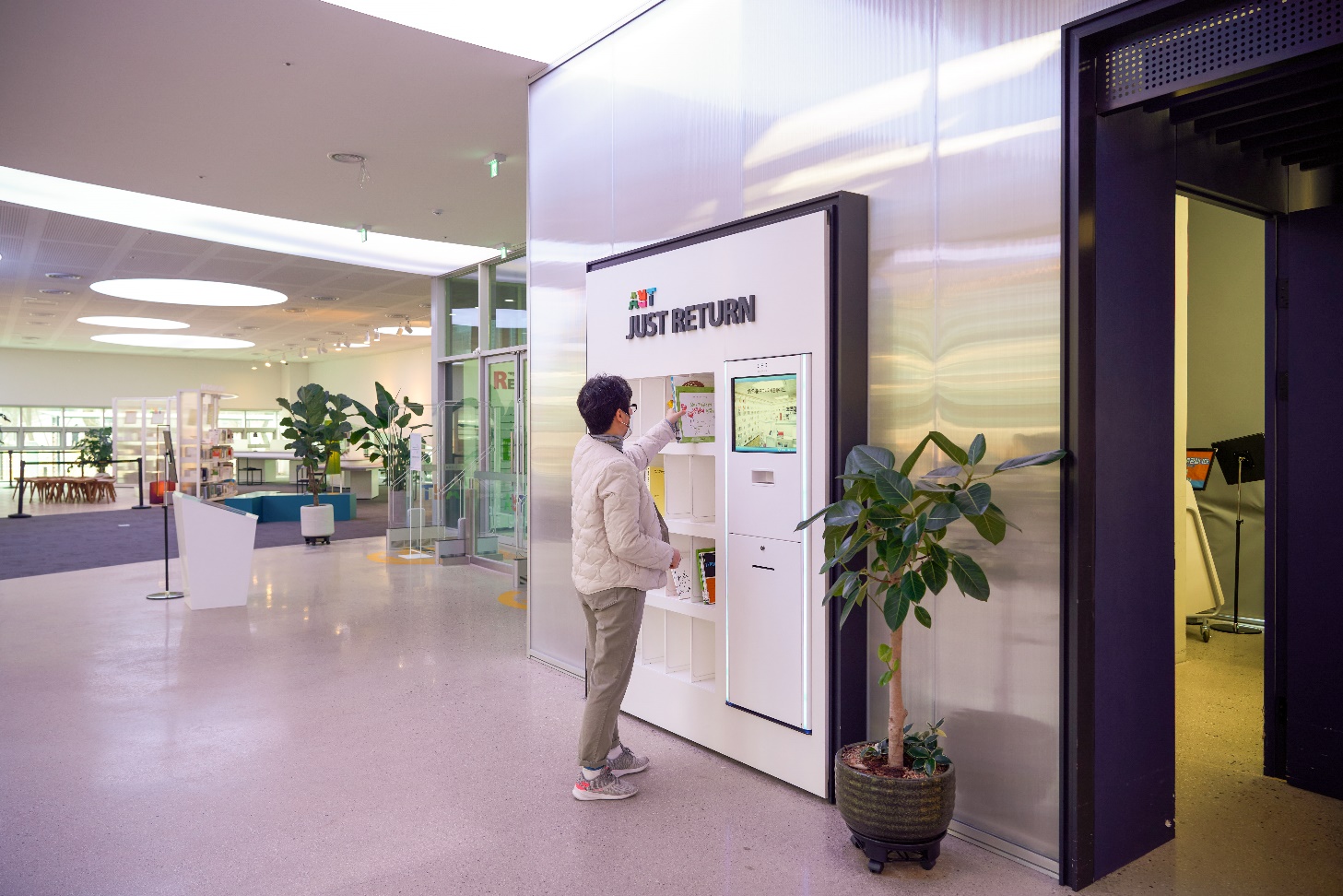 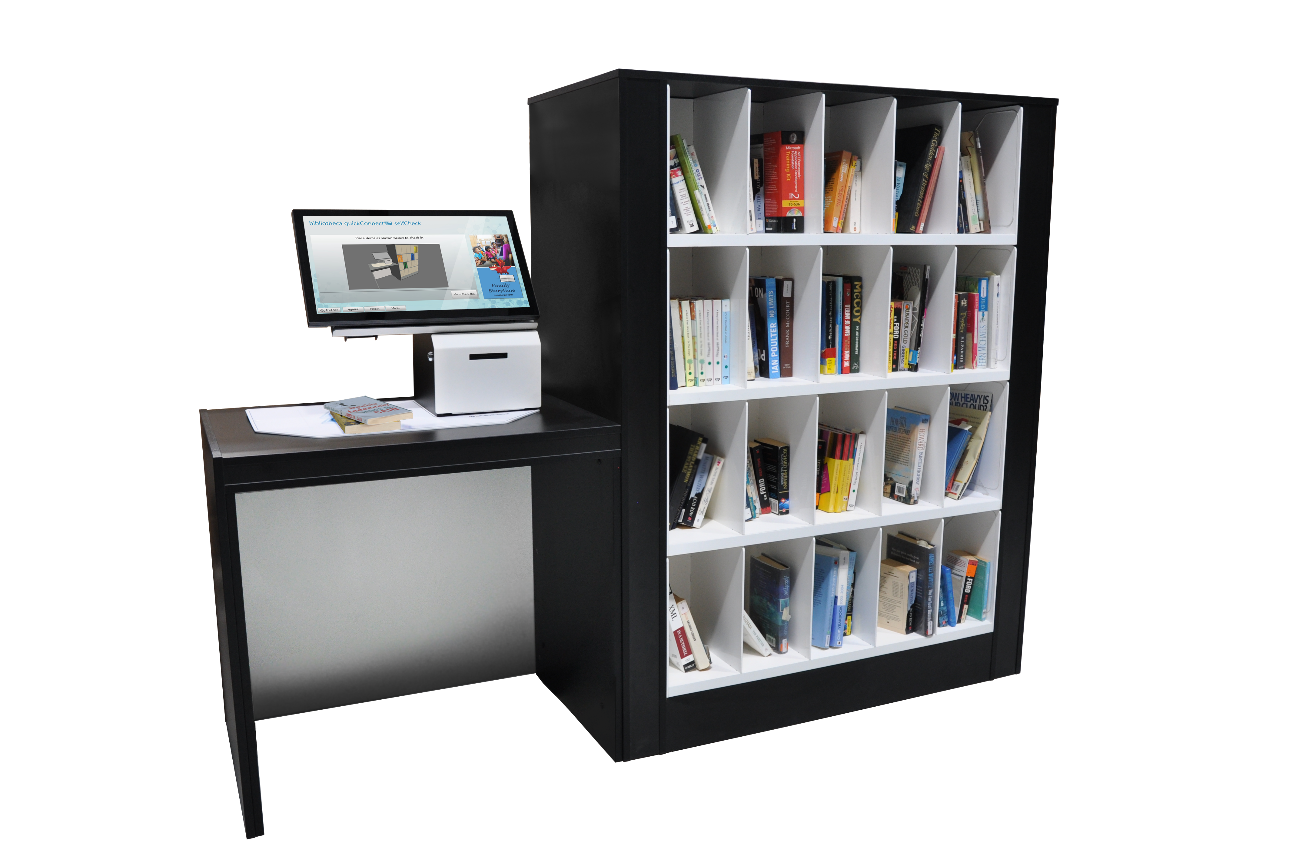 we’re all about radical options to​​increase hours​increase access​increase circulation​increase awareness​
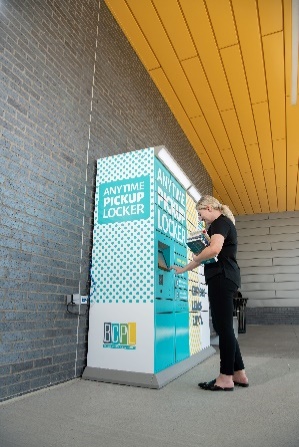 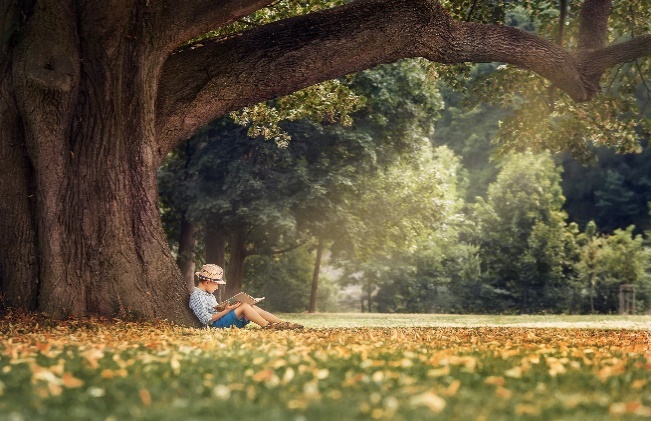 we believe in​
outreach​
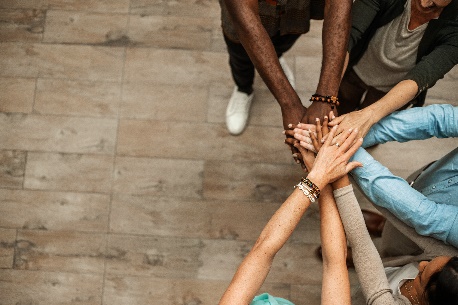 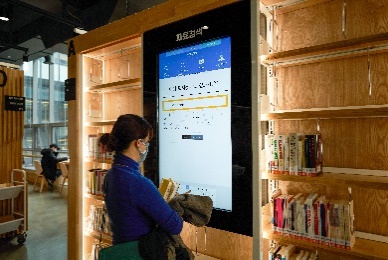 diversity​
sustainability​
access​
community​
equity​
literacy​
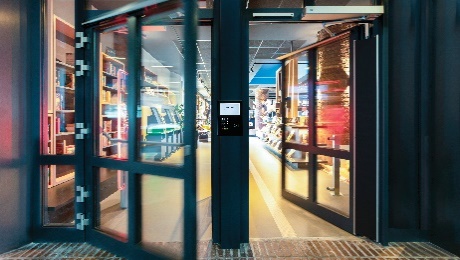 inclusion​
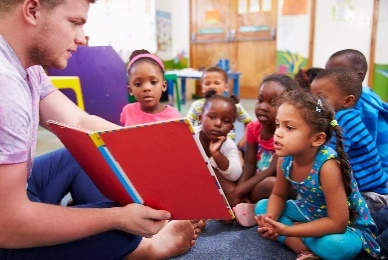 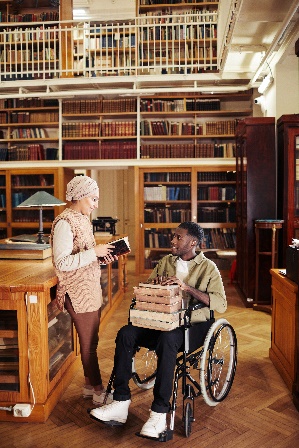 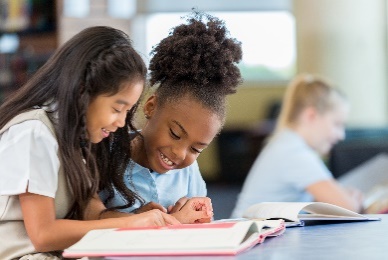 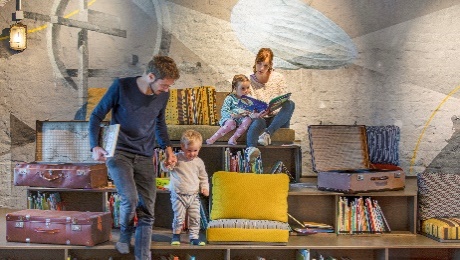